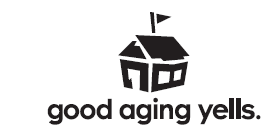 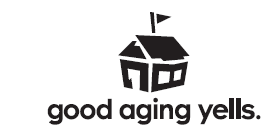 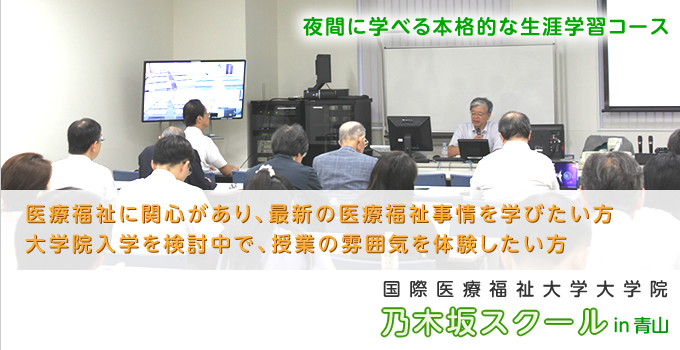 2013年度　後期コース
＃07「語りはじめたご本人に学ぶ　
～現場に学ぶ真の医療福祉倫理をもとめて～」
LGBTから見た医療と福祉の倫理
10／30（水）19：45～21：15
特定非営利活動法人グッド・エイジング・エールズ
代表　松中　権（まつなか　ごん）
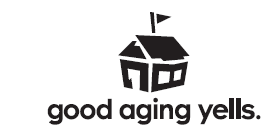 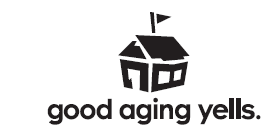 本日の流れ
①講義の心得え
②カミングアウトします
③LGBTって、なんだろう？
④なぜ、今、LGBTなのか？
⑤病院の見えない壁
⑥LGBTと医療と福祉と
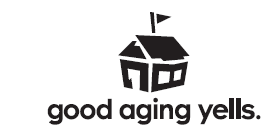 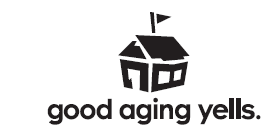 本日の流れ
①講義の心得え
②カミングアウトします
③LGBTって、なんだろう？
④なぜ、今、LGBTなのか？
⑤病院の見えない壁
⑥LGBTと医療と福祉と
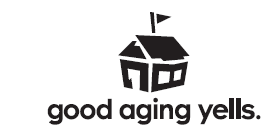 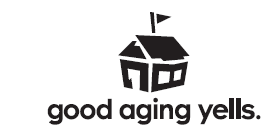 ①講義の心得え
●正解はありません。
●出会い
＝発見
＝シェア！
●てんこ盛りです。
　サクサク行きます！
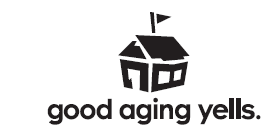 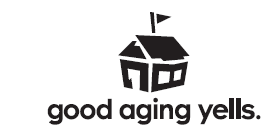 本日の流れ
①講義の心得え
②カミングアウトします
③LGBTって、なんだろう？
④なぜ、今、LGBTなのか？
⑤病院の見えない壁
⑥LGBTと医療と福祉と
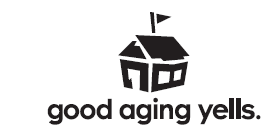 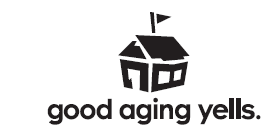 ②カミングアウトします
松中権の場合
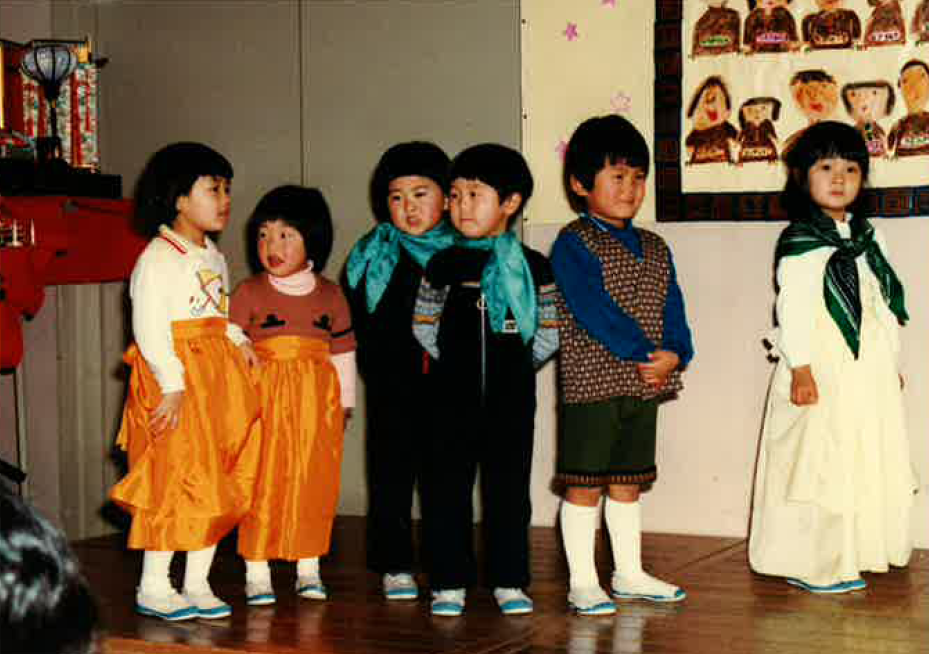 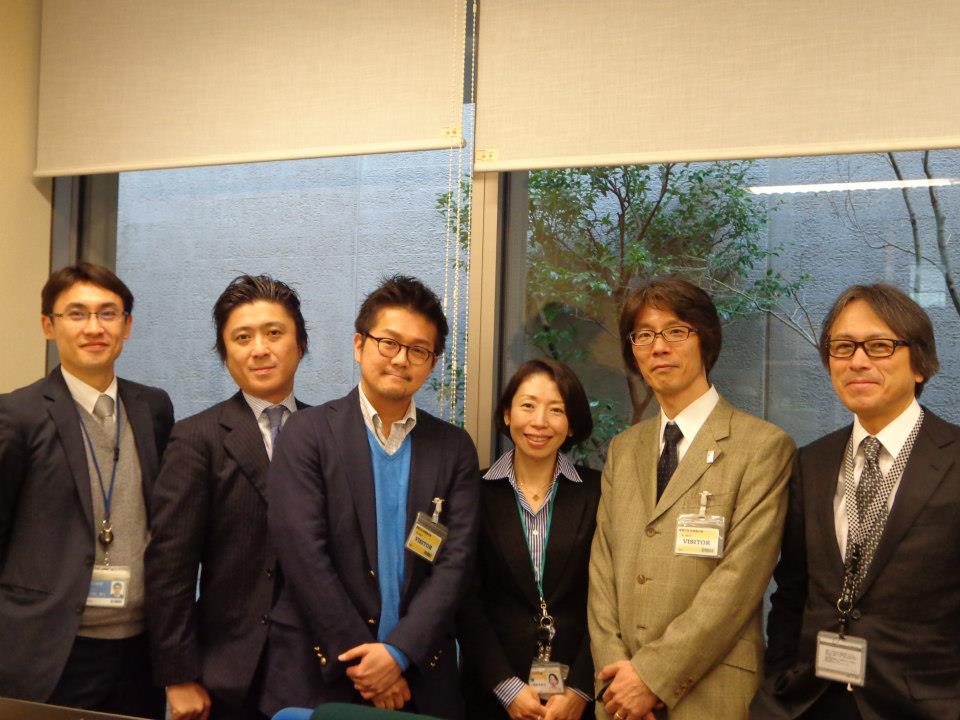 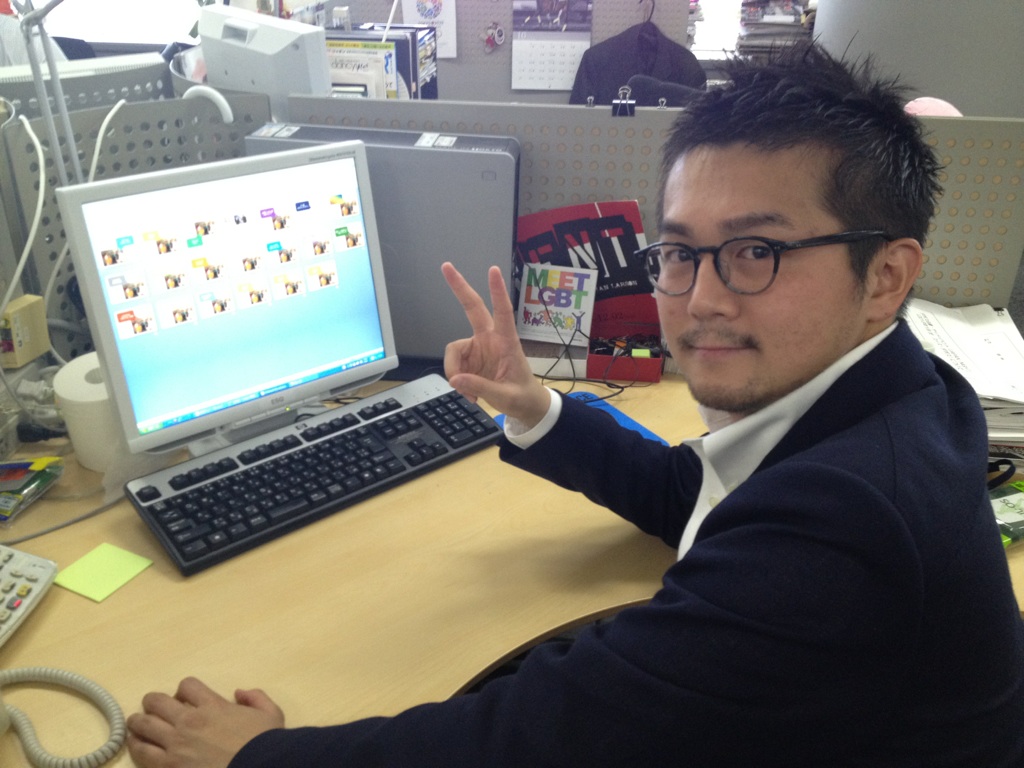 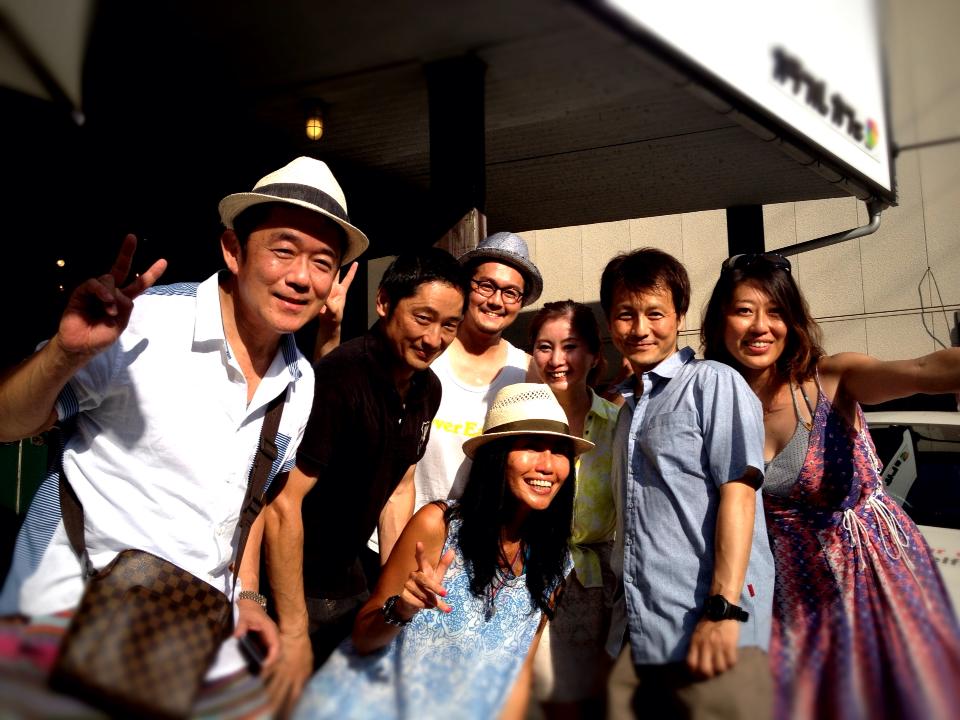 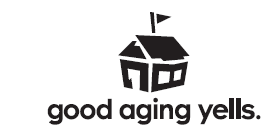 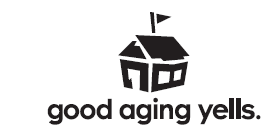 ②カミングアウトします
山瀬の場合
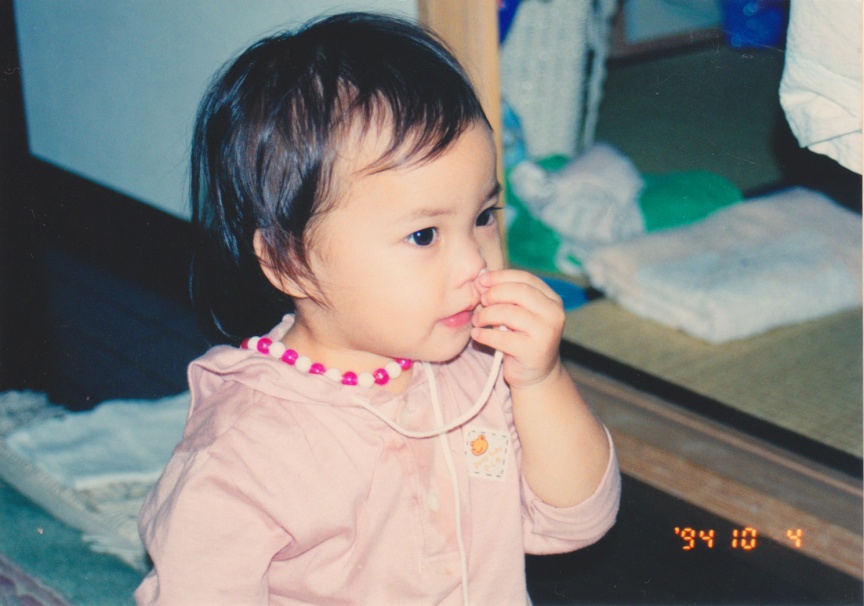 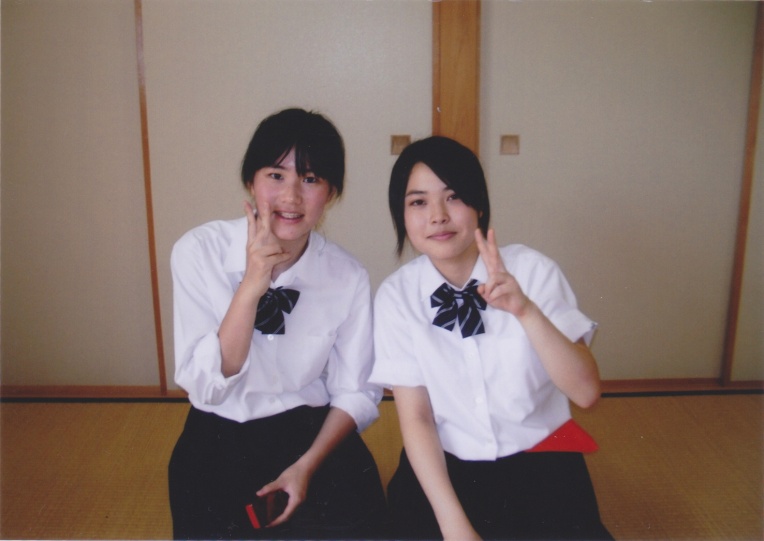 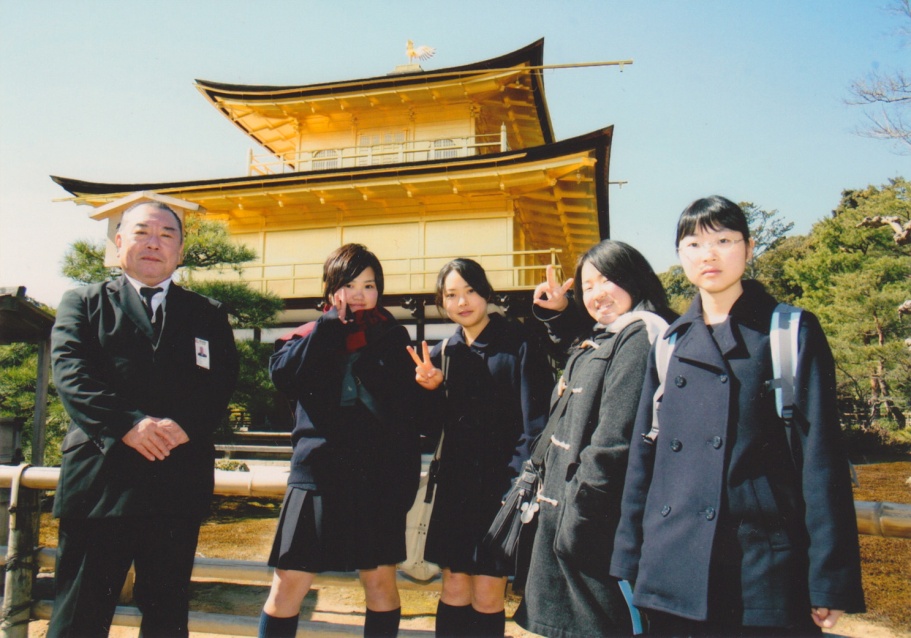 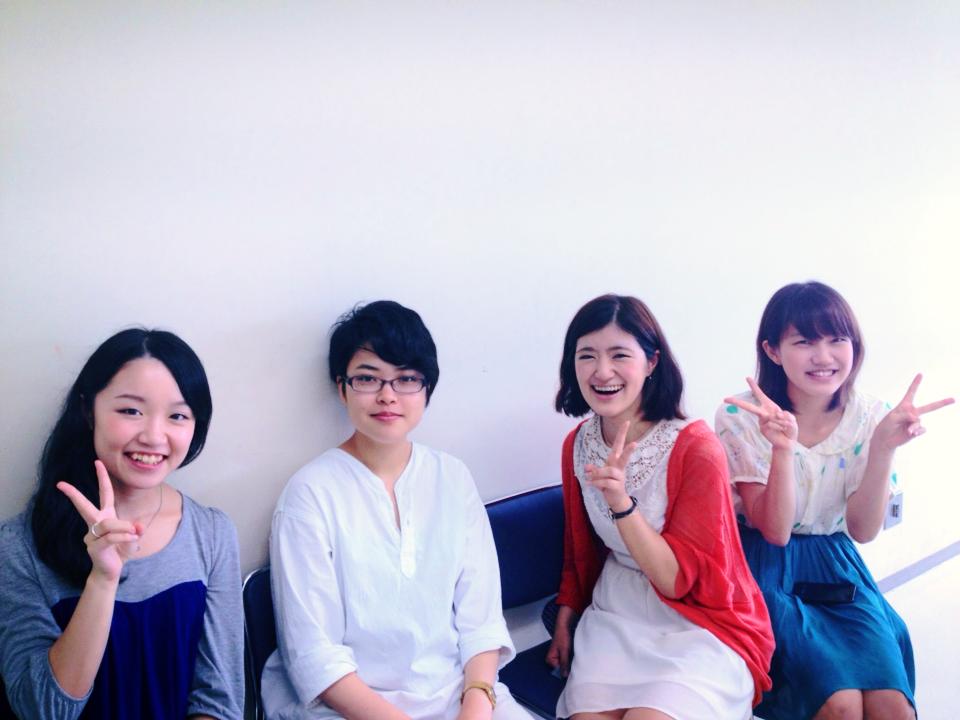 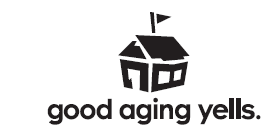 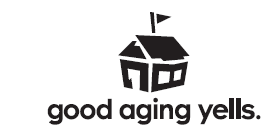 ②カミングアウトします
まおの場合
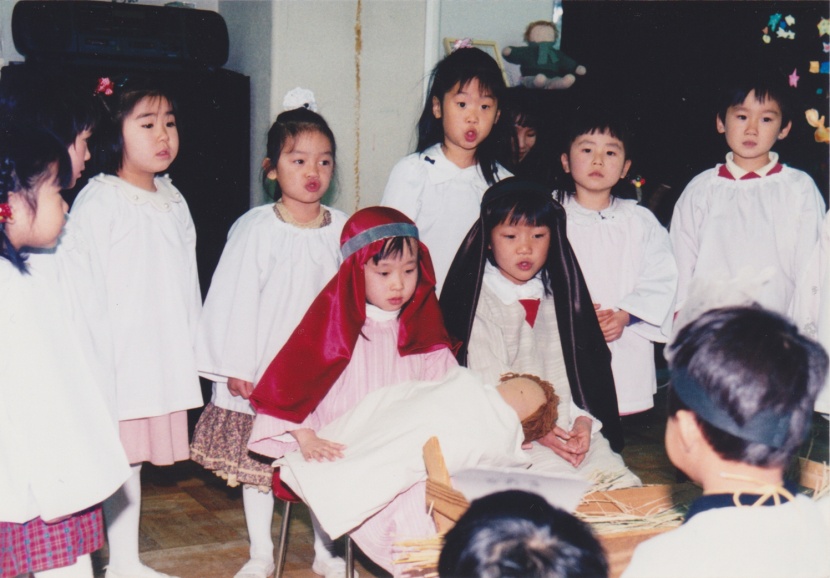 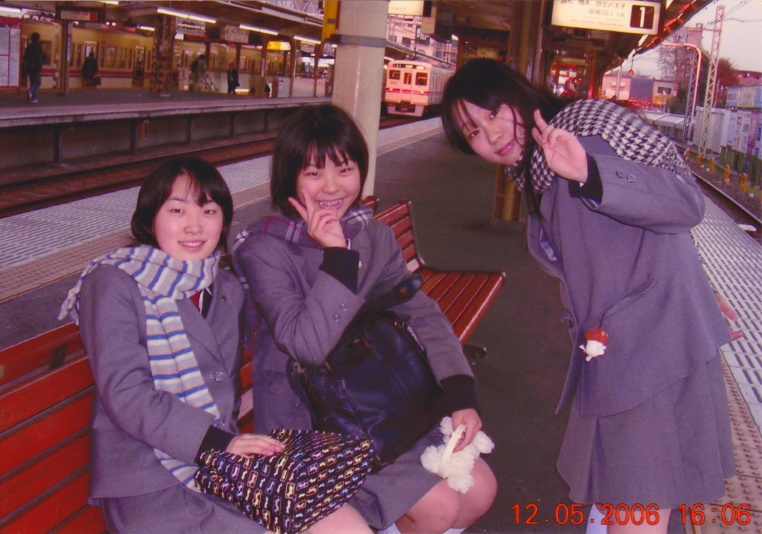 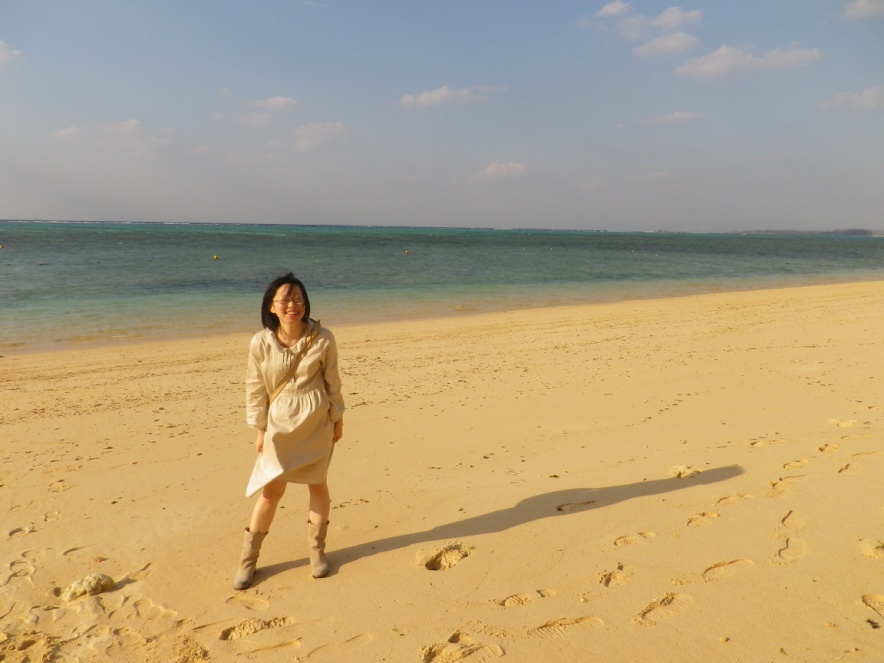 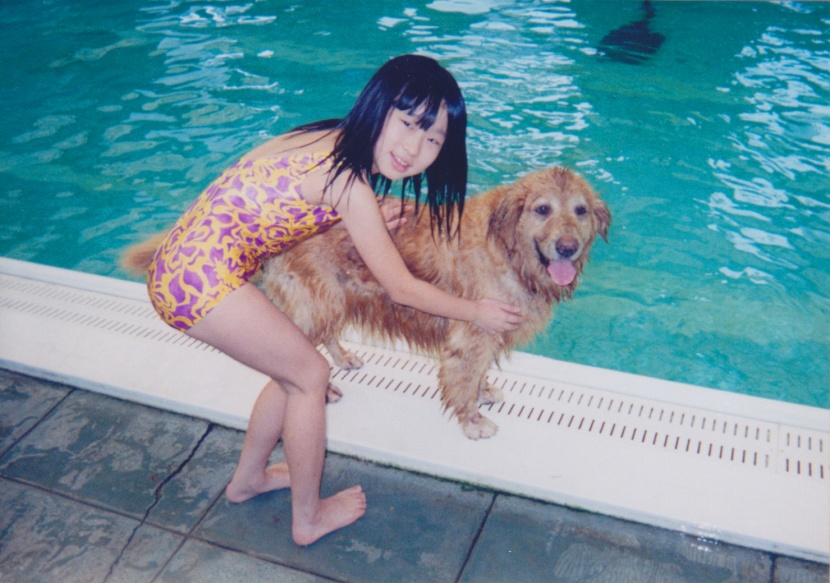 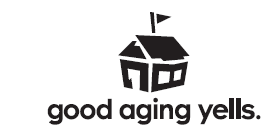 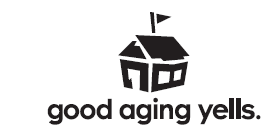 本日の流れ
①講義の心得え
②カミングアウトします
③LGBTって、なんだろう？
④なぜ、今、LGBTなのか？
⑤病院の見えない壁
⑥LGBTと医療と福祉と
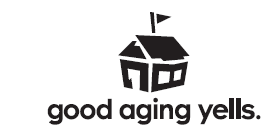 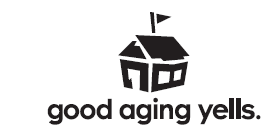 ③LGBTって、なんだろう？
この人たちのこと？？
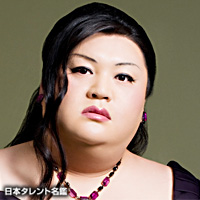 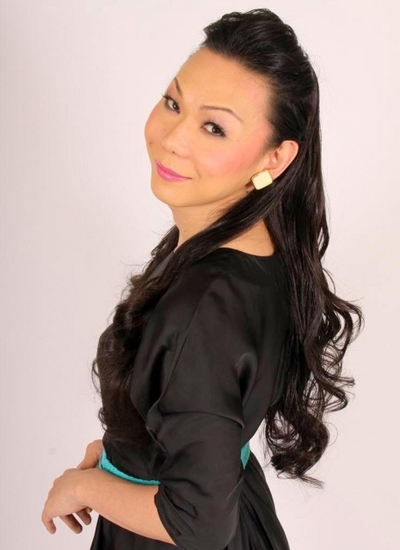 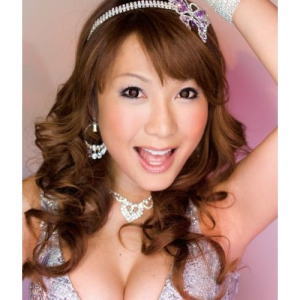 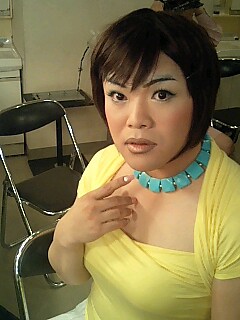 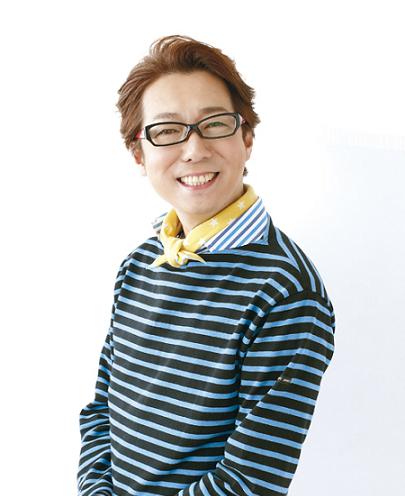 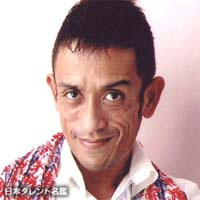 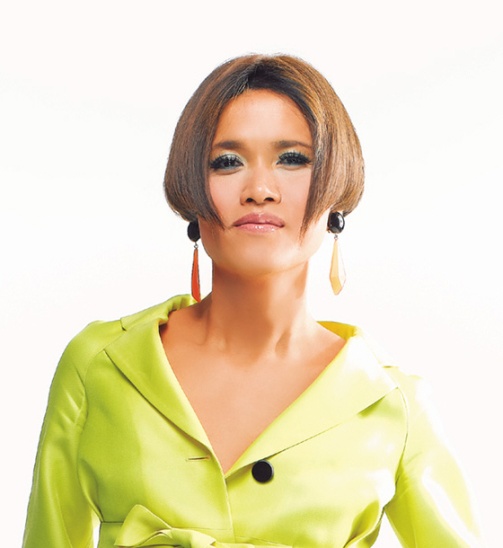 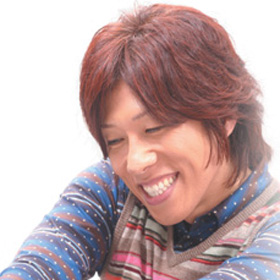 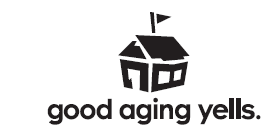 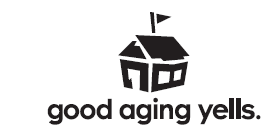 ③LGBTって、なんだろう？
5.2％
電通総研　70000人調査
2012年2月
Lesbian(レズビアン）
L:
G:
B:
T:
Gay(ゲイ）
Bisexual(バイセクシュアル）
Transgender(トランスジェンダー）
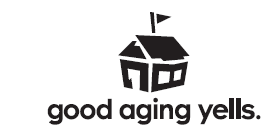 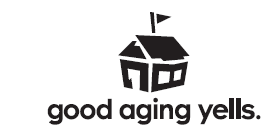 ③LGBTって、なんだろう？
３つのセクシュアリティ（性）
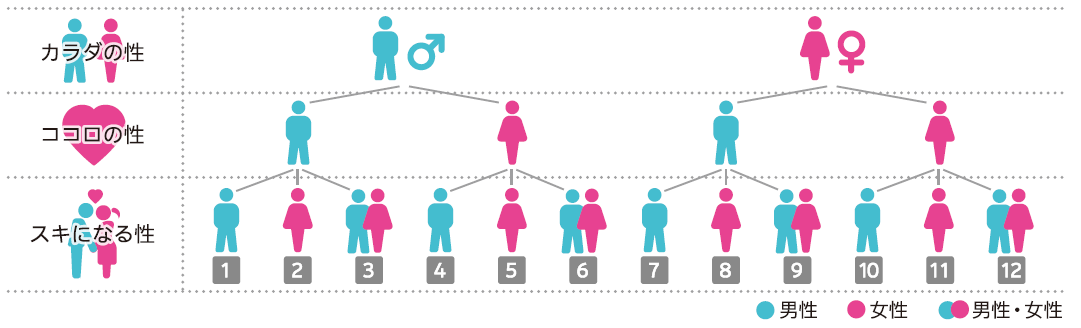 T
T
性同一性障害
GID（Gender Identity Disorder）
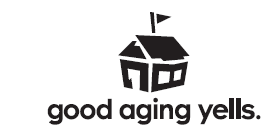 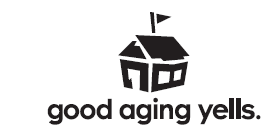 ③LGBTって、なんだろう？
３つのセクシュアリティ（性）
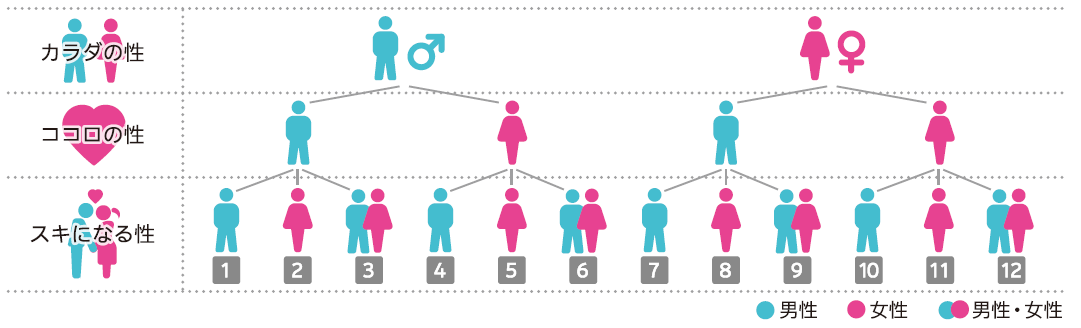 G
L
G
L
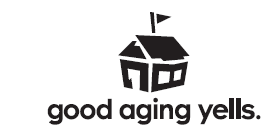 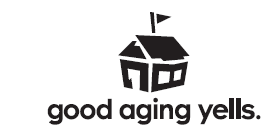 ③LGBTって、なんだろう？
３つのセクシュアリティ（性）
Intersex
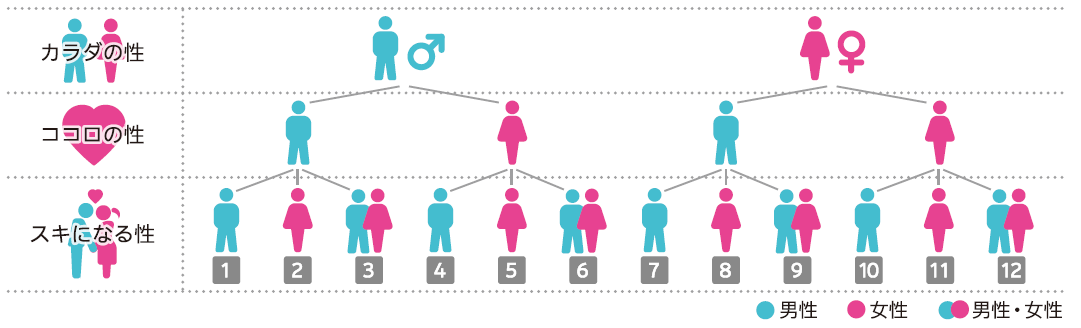 Xgender
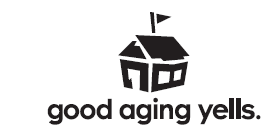 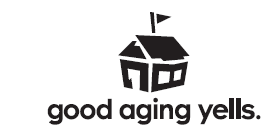 ③LGBTって、なんだろう？
さらに、表現する性・社会的な性も
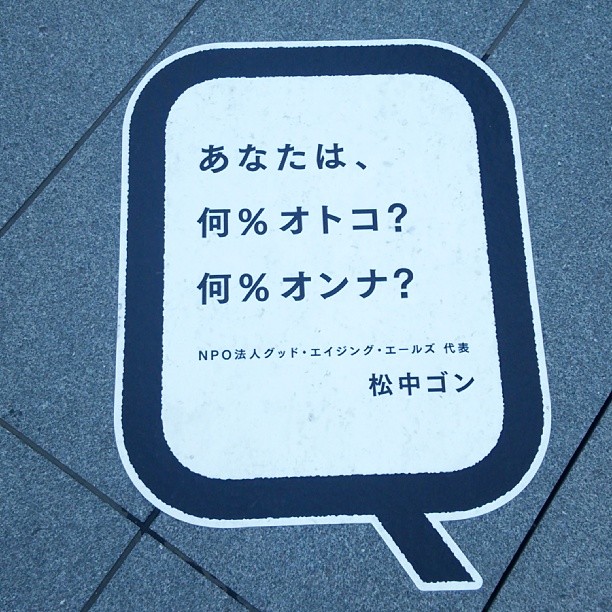 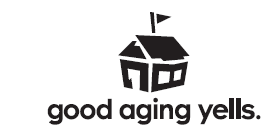 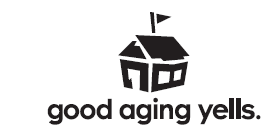 ③LGBTって、なんだろう？
セクシュアリティ（性）
＝
グラデーション　
（多様）
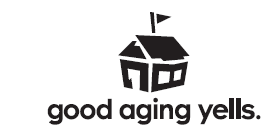 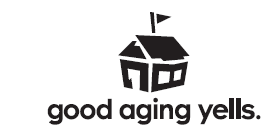 本日の流れ
①講義の心得え
②カミングアウトします
③LGBTって、なんだろう？
④なぜ、今、LGBTなのか？
⑤病院の見えない壁
⑥LGBTと医療と福祉と
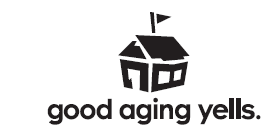 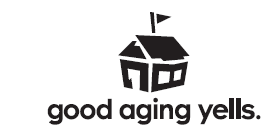 ④なぜ、今、LGBTなのか？
こちらの映像をご覧ください。
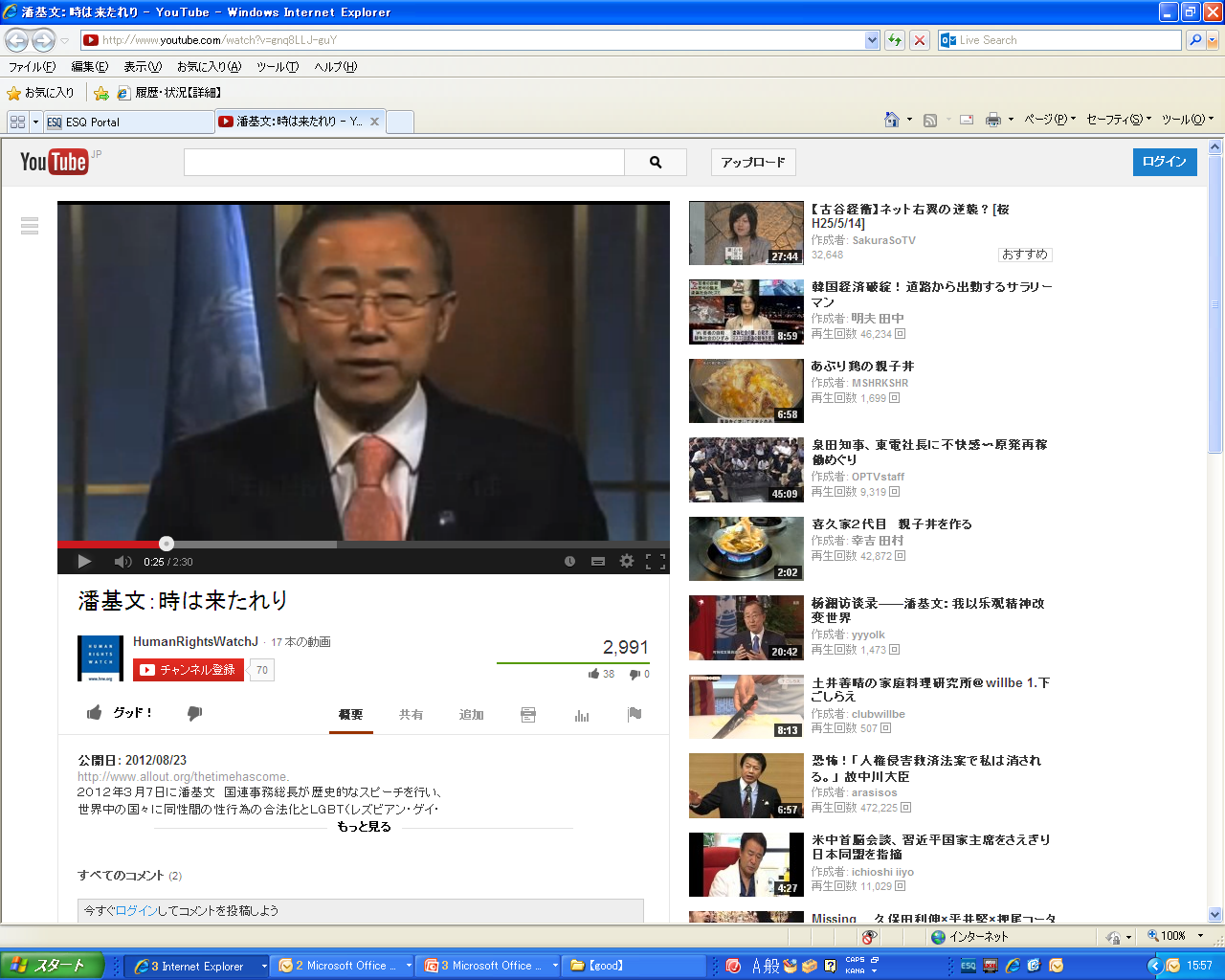 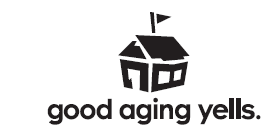 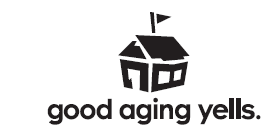 ④なぜ、今、LGBTなのか？
世界の動き
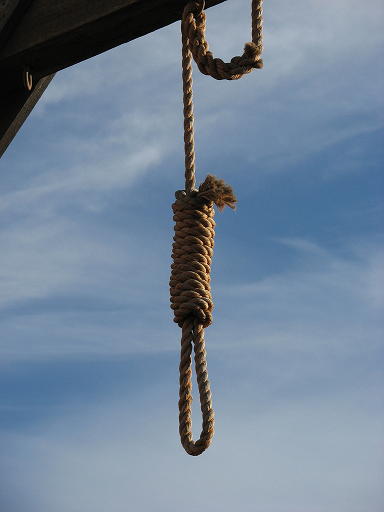 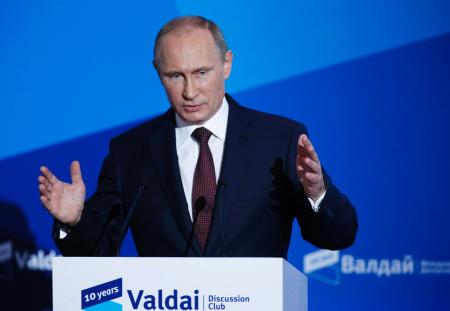 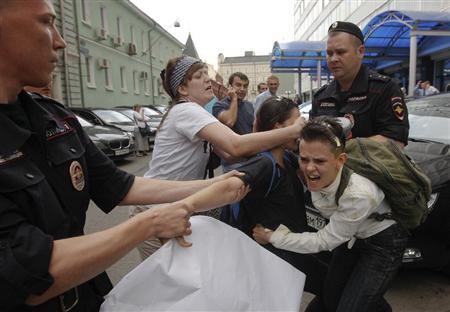 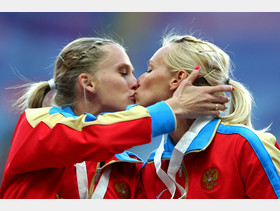 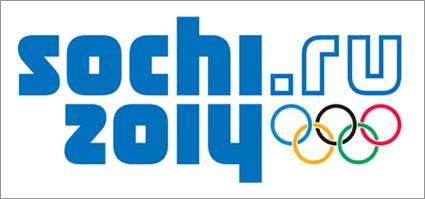 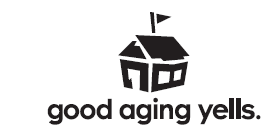 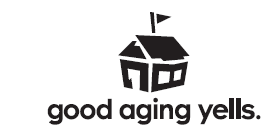 ④なぜ、今、LGBTなのか？
世界の動き
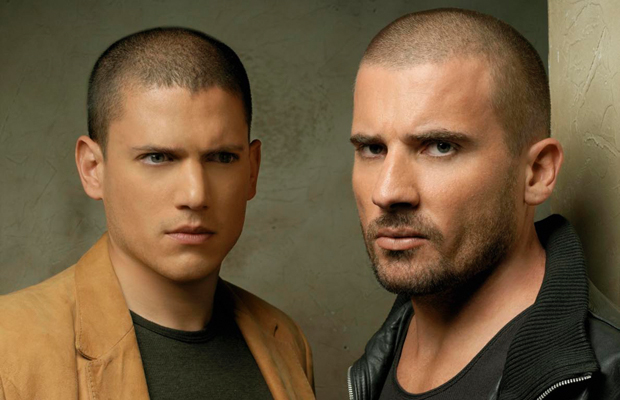 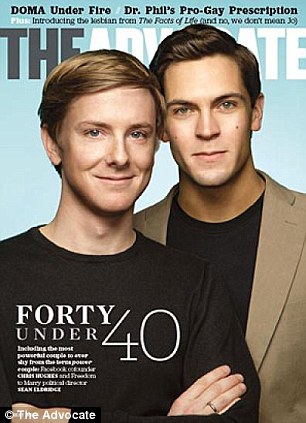 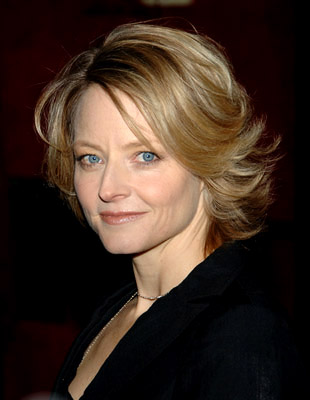 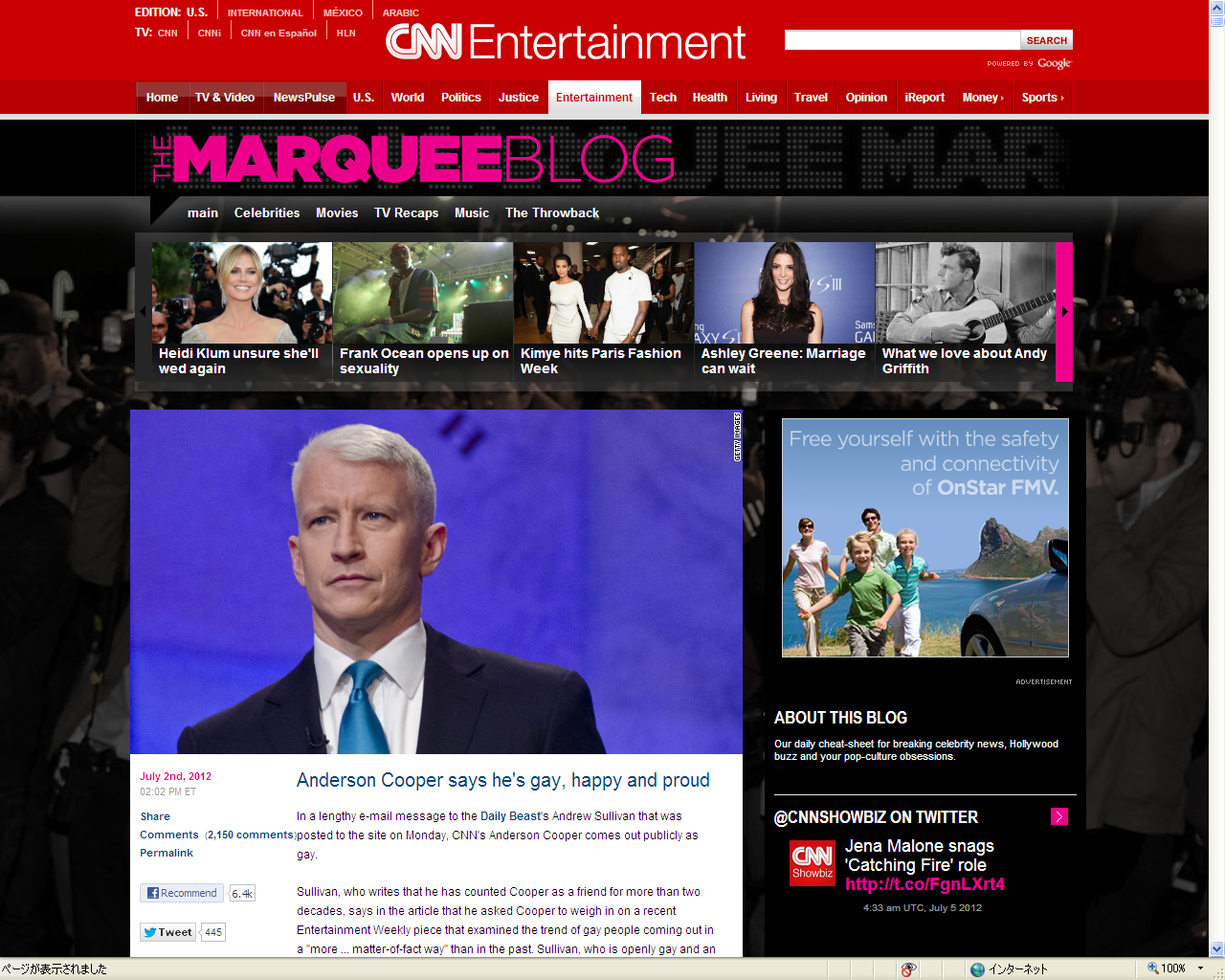 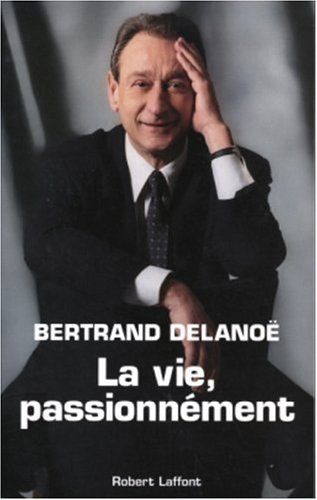 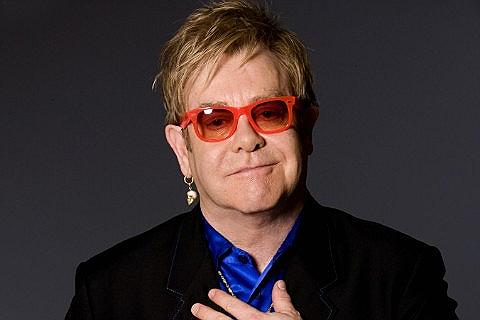 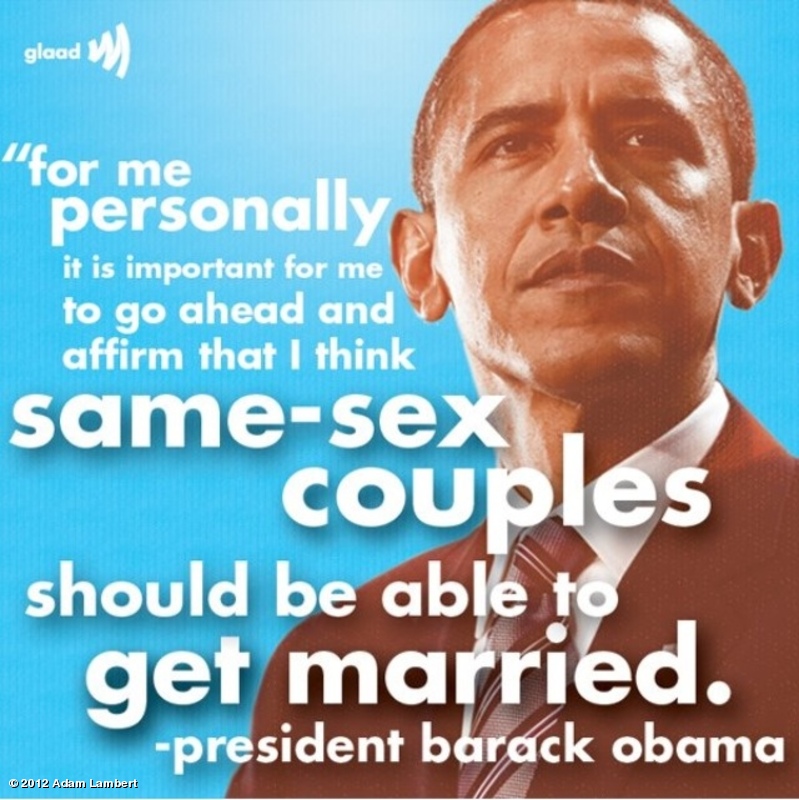 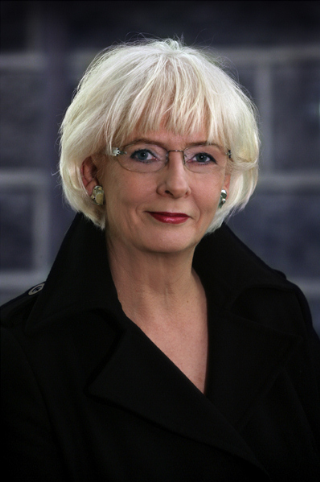 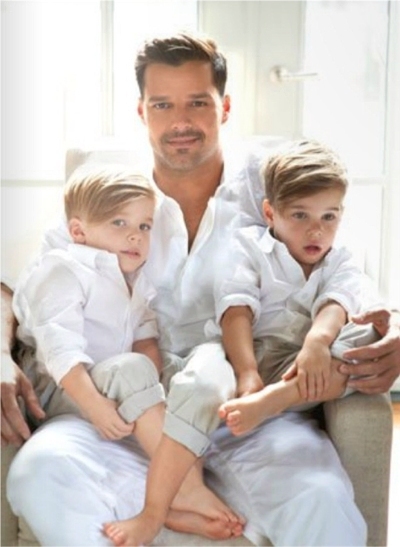 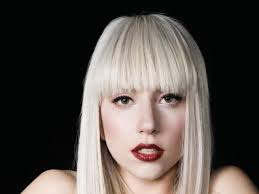 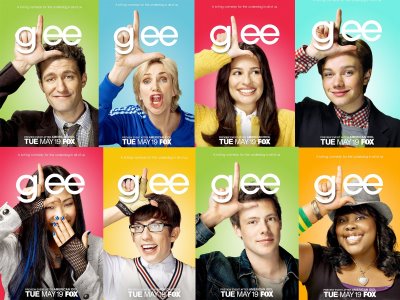 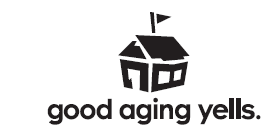 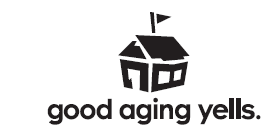 ④なぜ、今、LGBTなのか？
世界の動き
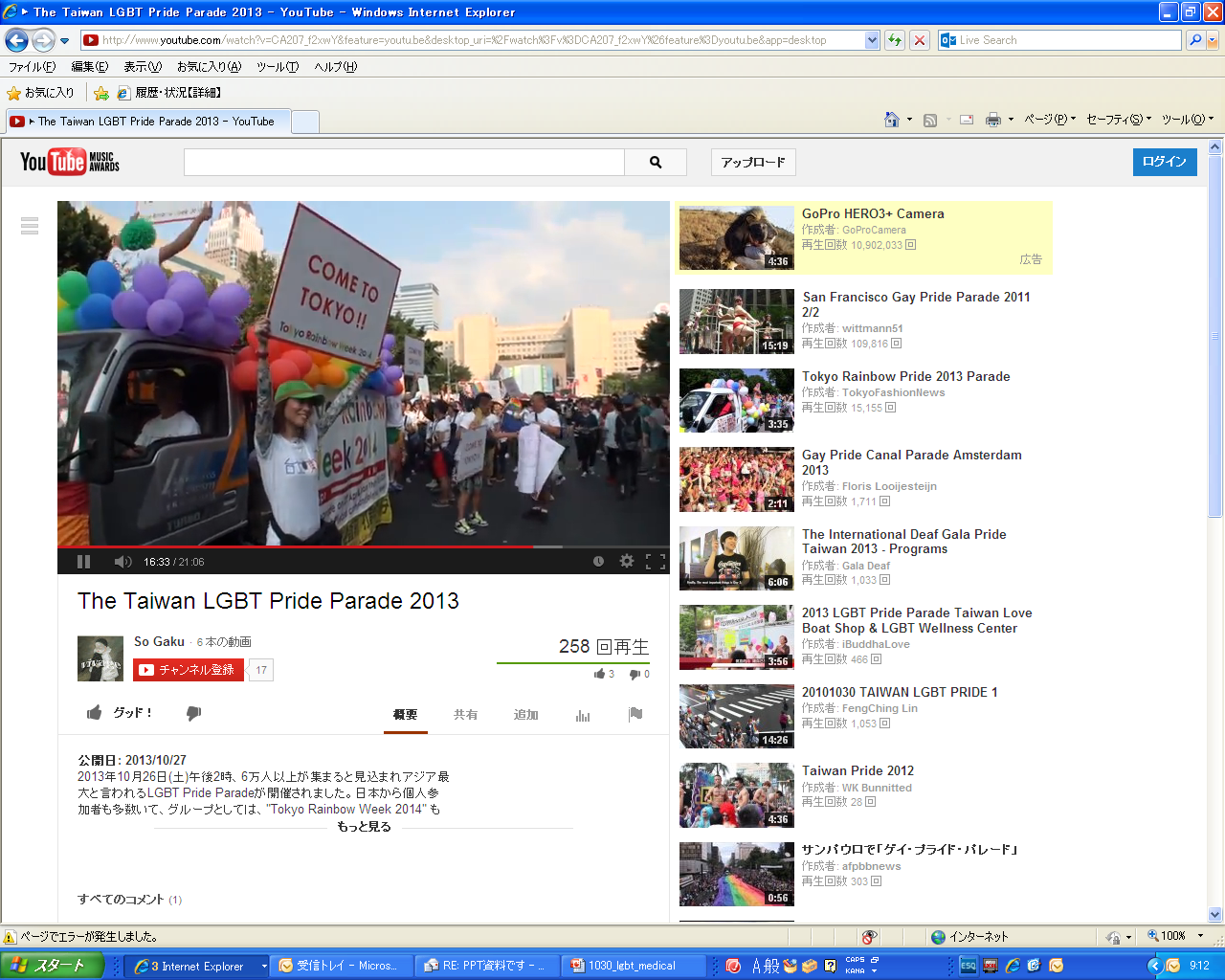 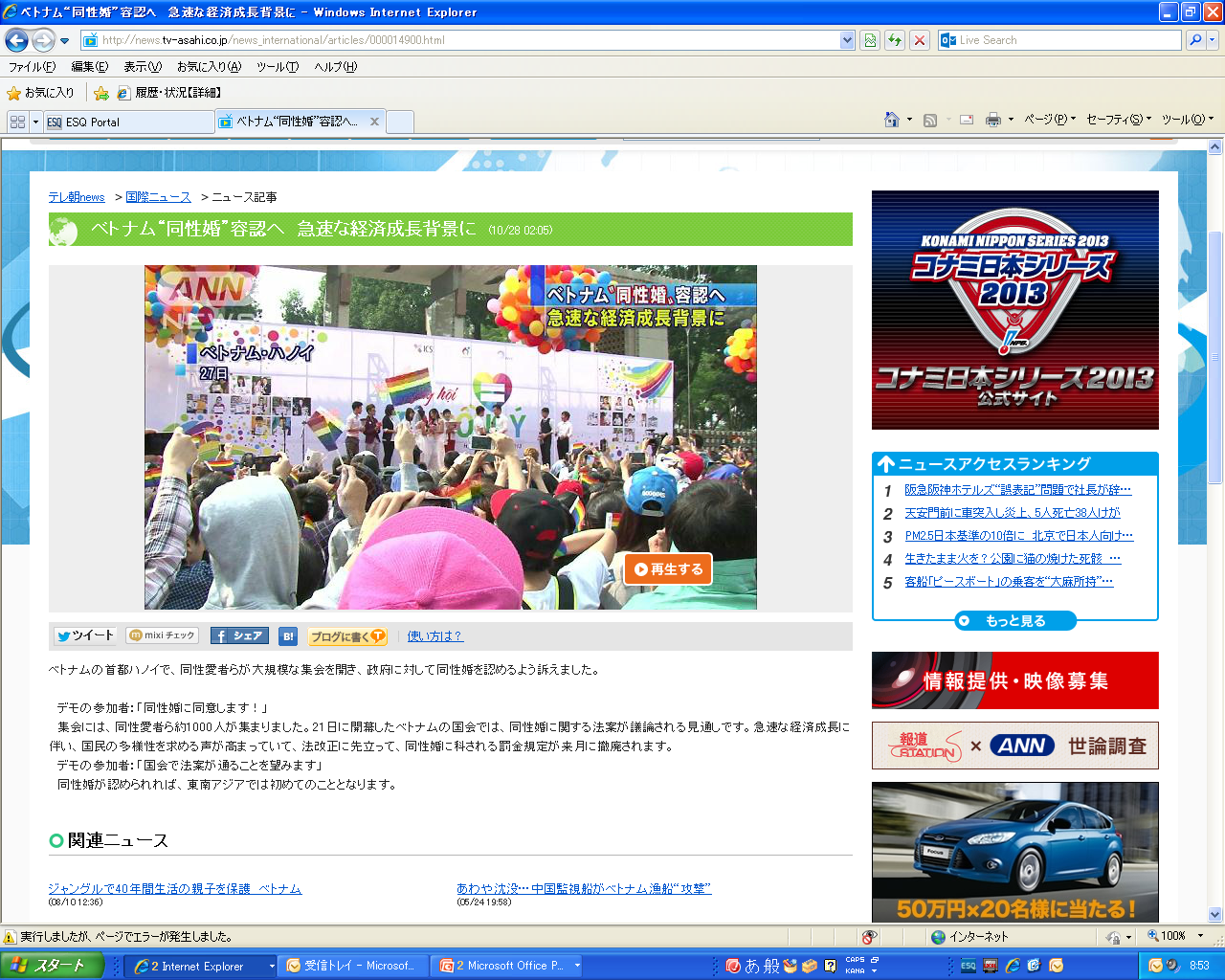 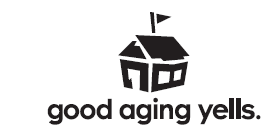 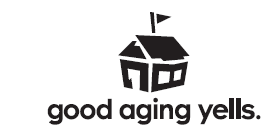 ④なぜ、今、LGBTなのか？
企業の動き：世界
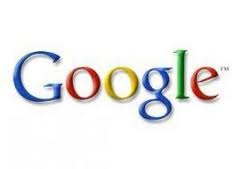 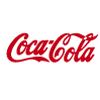 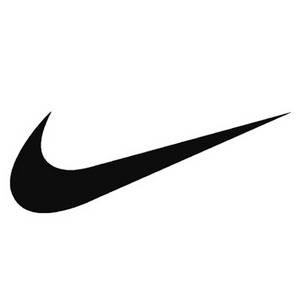 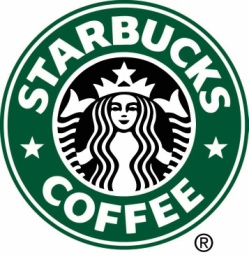 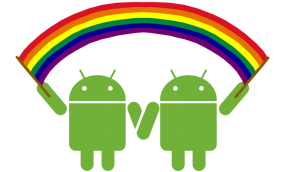 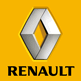 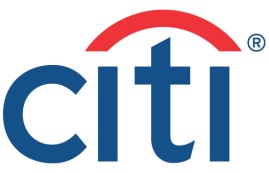 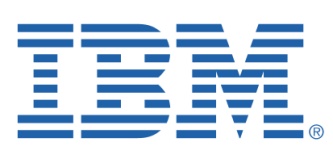 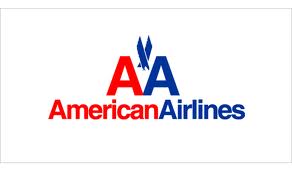 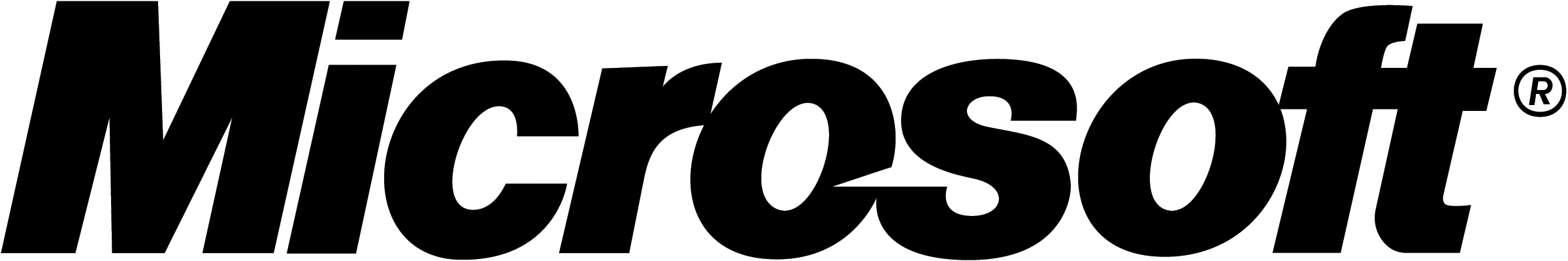 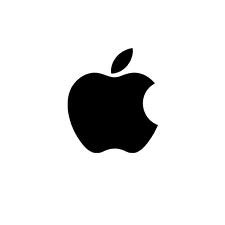 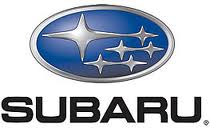 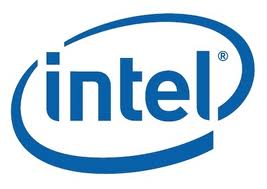 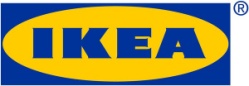 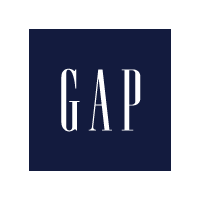 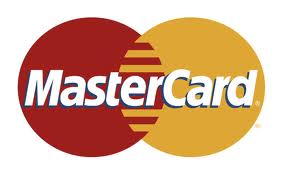 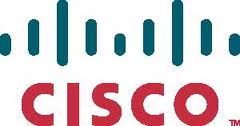 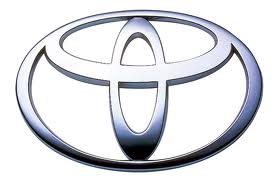 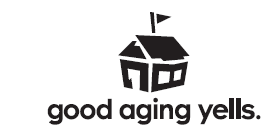 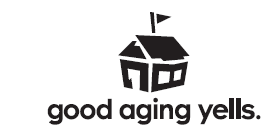 ④なぜ、今、LGBTなのか？
企業の動き：日本
5.7兆円
電通総研　70000人調査
2012年2月
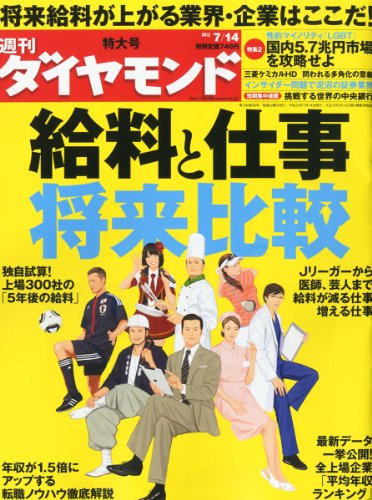 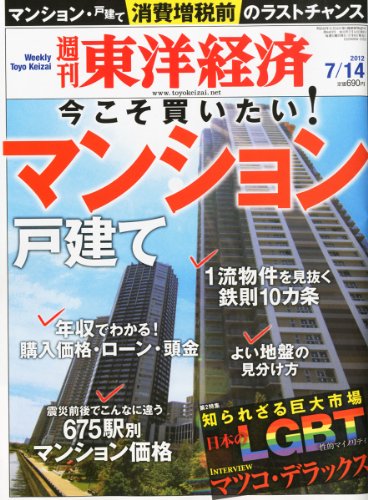 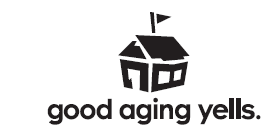 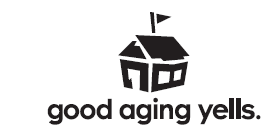 ④なぜ、今、LGBTなのか？
企業の動き：日本
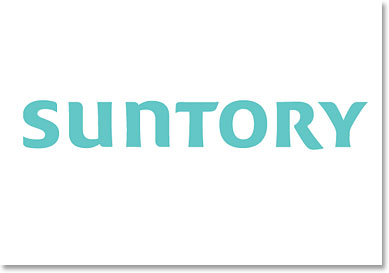 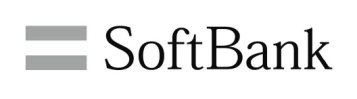 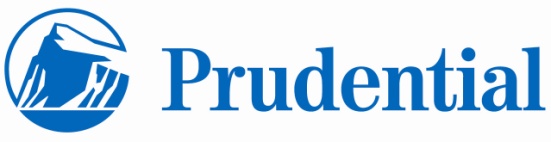 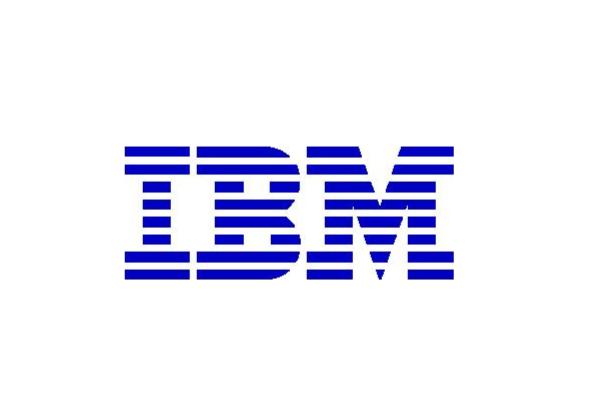 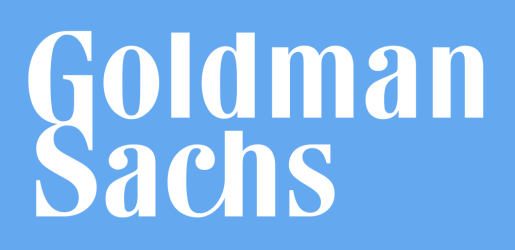 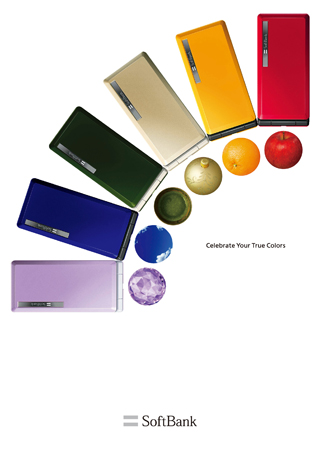 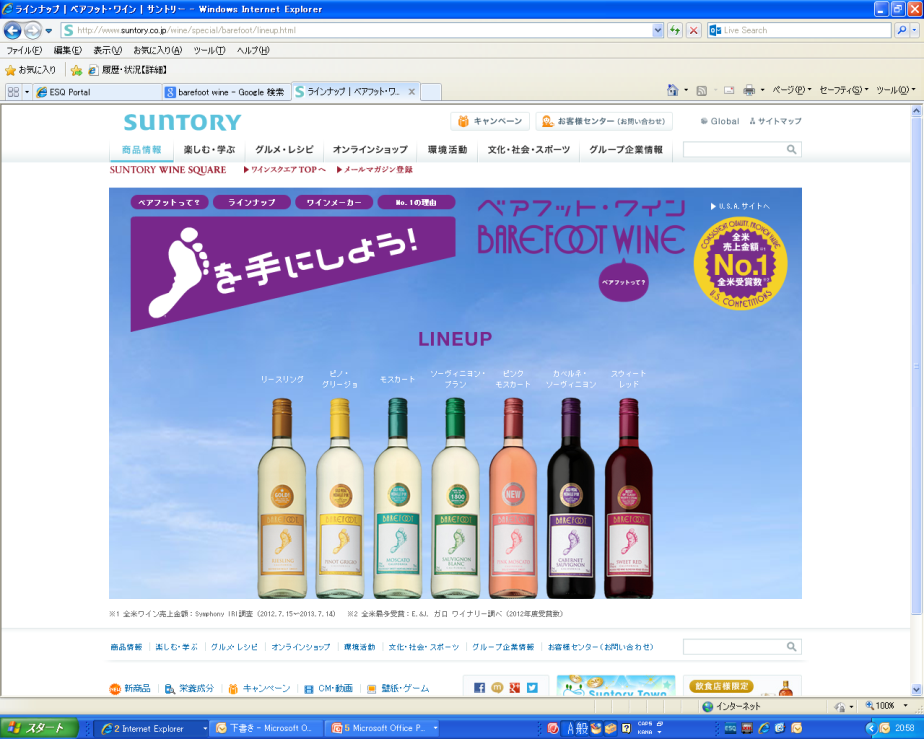 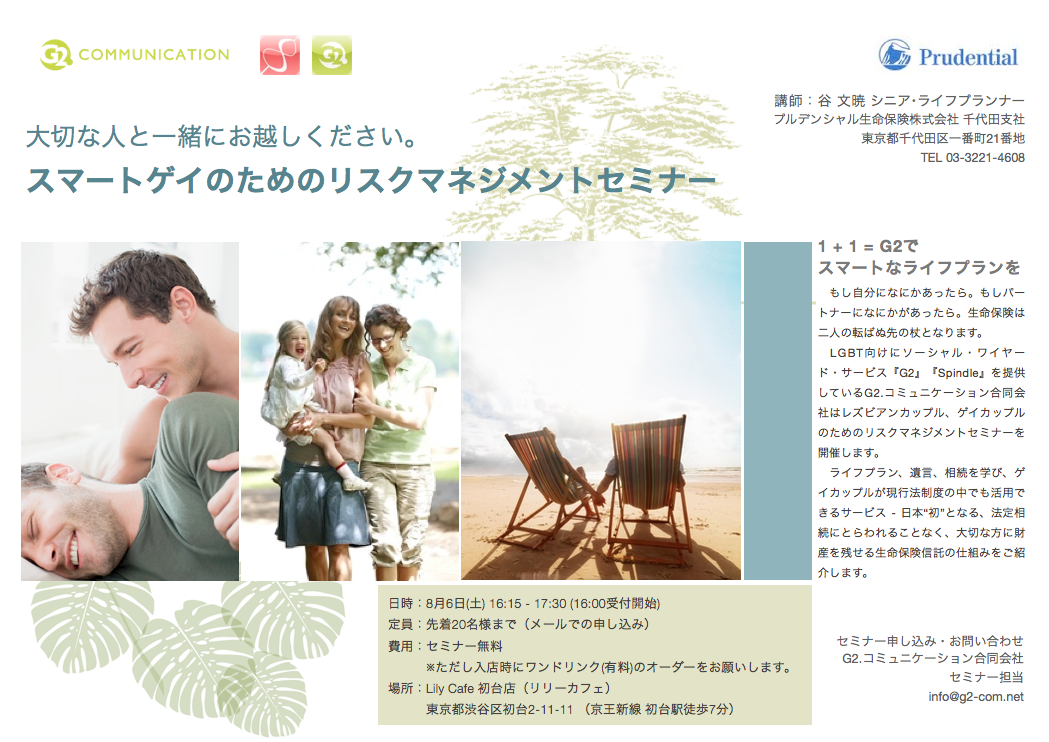 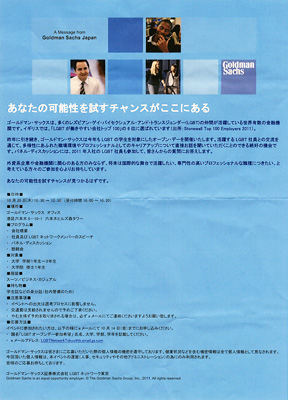 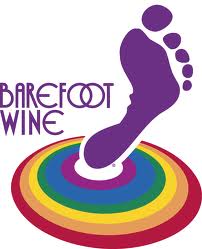 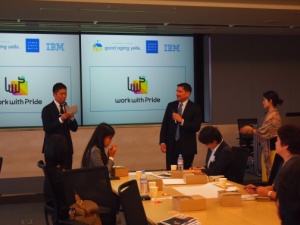 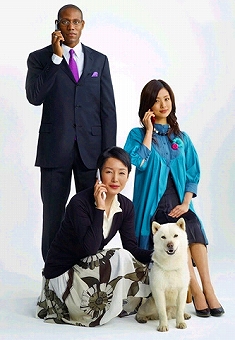 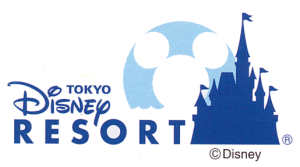 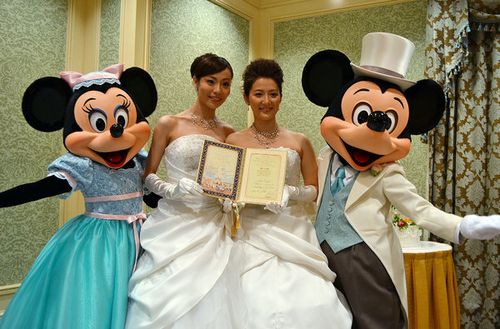 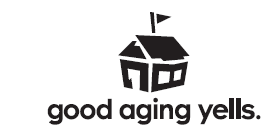 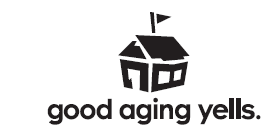 本日の流れ
①講義の心得え
②カミングアウトします
③LGBTって、なんだろう？
④なぜ、今、LGBTなのか？
⑤病院の見えない壁
⑥LGBTと医療と福祉と
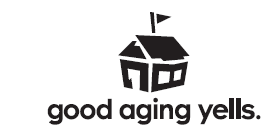 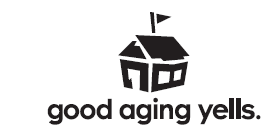 ⑤病院の見えない壁
LGBTがぶつかる病院の見えない壁
なんか調子悪い
病院行くの、嫌だなぁ
快調！
病院行って良かった！
待合室
問診室
診察室
処置室
手術室
病室
病院に入ってから出るまでフロー
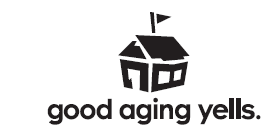 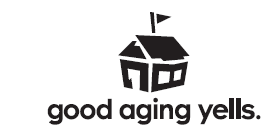 ⑤病院の見えない壁
Episode 1：待合室にある壁
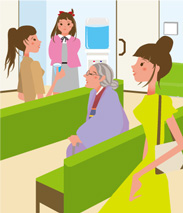 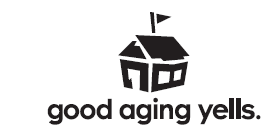 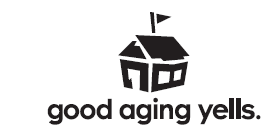 ⑤病院の見えない壁
Episode 2：問診室にある壁
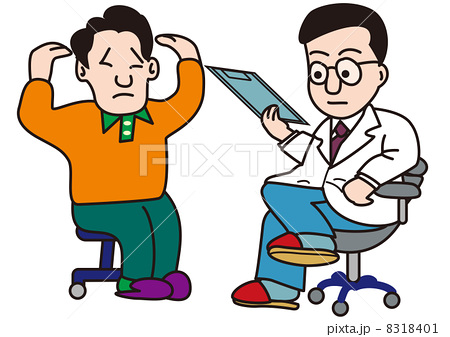 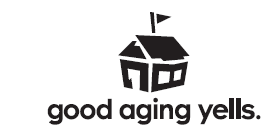 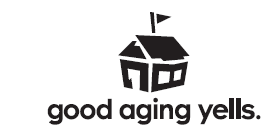 ⑤病院の見えない壁
Episode 3：診察室にある壁
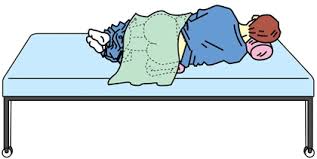 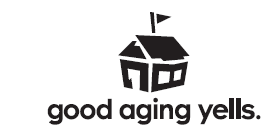 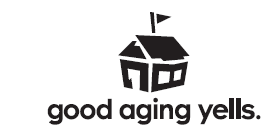 ⑤病院の見えない壁
Episode 4：処置室にある壁
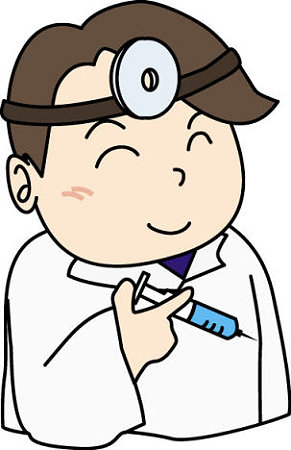 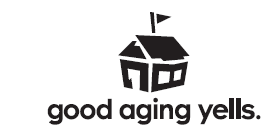 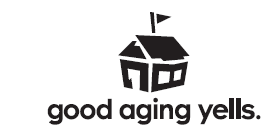 ⑤病院の見えない壁
Episode 5：手術室にある壁
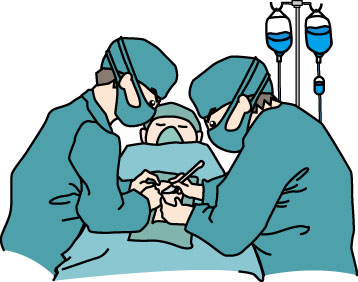 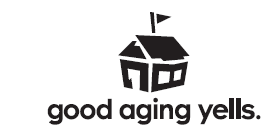 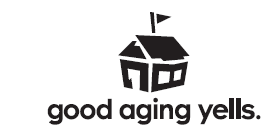 ⑤病院の見えない壁
Episode 6：病室にある壁
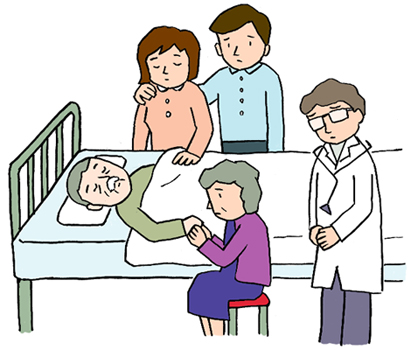 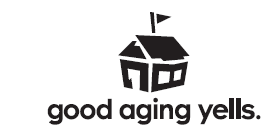 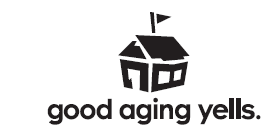 本日の流れ
①講義の心得え
②カミングアウトします
③LGBTって、なんだろう？
④なぜ、今、LGBTなのか？
⑤病院の見えない壁
⑥LGBTと医療と福祉と
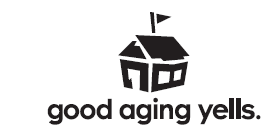 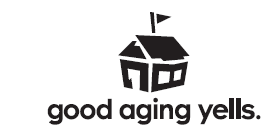 ⑥LGBTと医療と福祉と
LGBTと医療：3つの視点で整理
心理的な問題
●アウティング
●差別や偏見
●誤解や知識不足
●メンタルサポート
●検査値への影響
●薬の副作用
●LGBTによく見られる
　病気・生活習慣
　ライフスタイル
●戸籍・家族制度
●保険・年金制度
●性同一性障害
　特例法等の課題
●ガイドライン
身体的な問題
社会的な問題
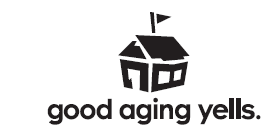 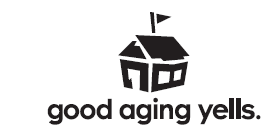 ⑥LGBTと医療と福祉と
LGBTと福祉：若者と高齢者
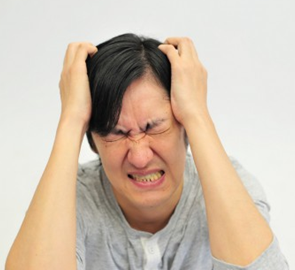 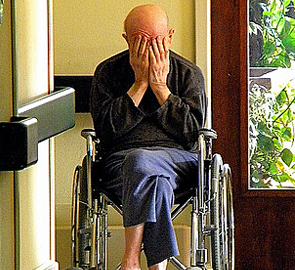 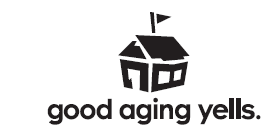 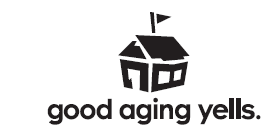 ⑥LGBTと医療と福祉と
LGBTと医療と福祉：職場として
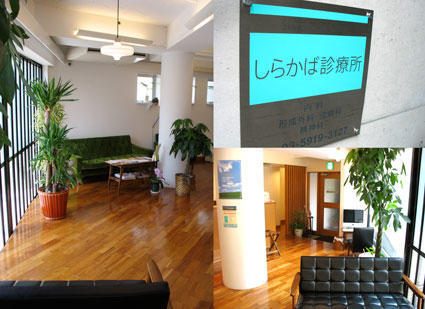 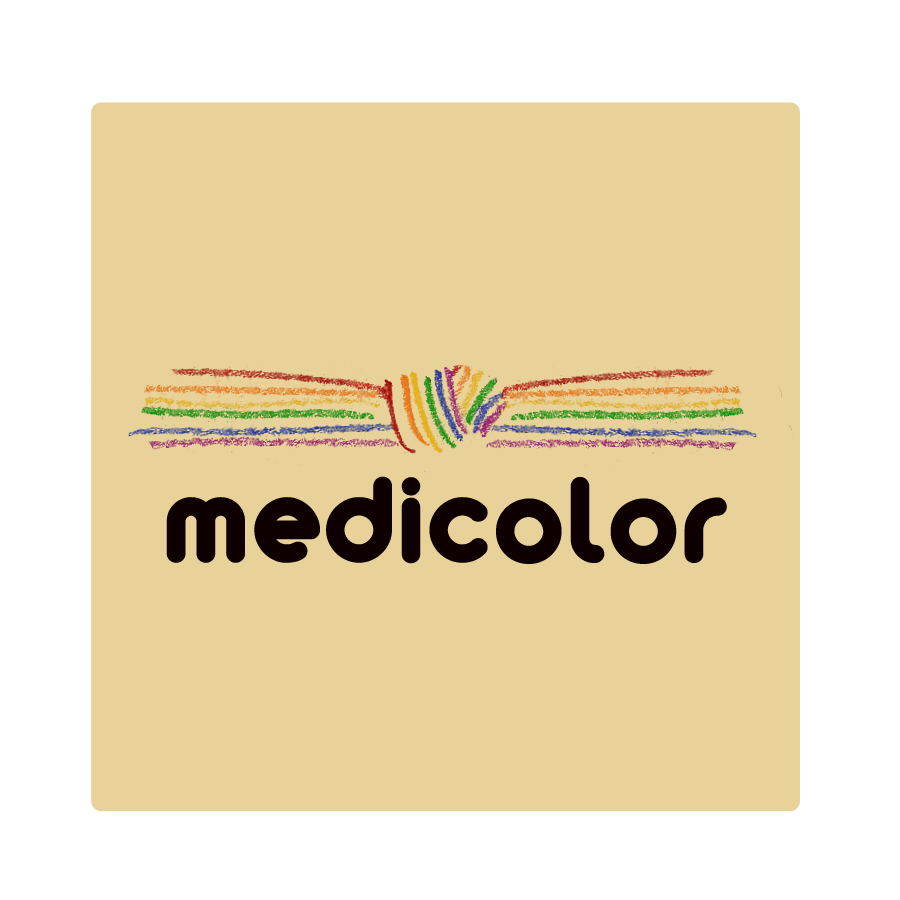 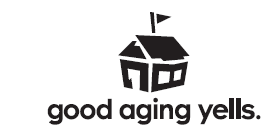 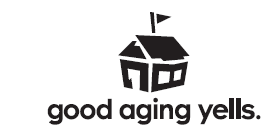 ⑥LGBTと医療と福祉と
まとめ
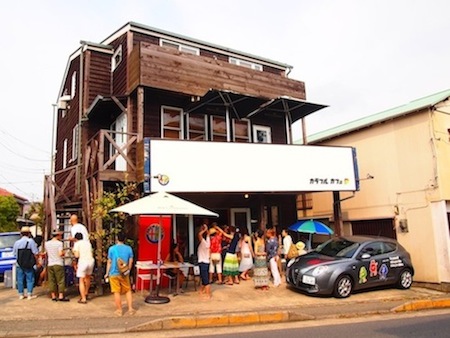 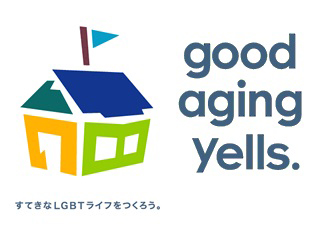 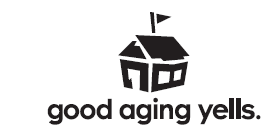 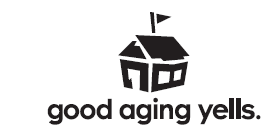 ありがとうございました。